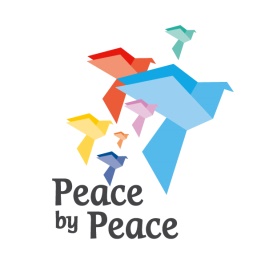 Dans le cadre des cérémonies du 75ème anniversaire du Débarquement en Normandie et de 
l’Inauguration de la borne de la Liberté par Madame Susan Eisenhower et Madame Helen Patton 
l’Association Peace by Peace – Jeunes Artisans de Paix, le département de la Manche,
 Arnaud et Bérengère de Pontac  vous convient à une 
Rencontre-Témoignage: GUERRE ET PAIX
Le mardi 4 juin à 10h30, au Château de Servigny, autour de :                                      
Susan EISENHOWER, 
Helen PATTON, 
Emmanuel LECLERC DE HAUTECLOQUE, 
Bettina ADENAUER,
10h30 : Inauguration de la Borne de la Liberté	 11h-12h30 : Rencontre-Témoignage                                                                          Cette cérémonie sera suivie d’un déjeuner entre 12h30 et 14h30
Réponse souhaitée avant le 13 mai : à peacebypeace10@gmail.com                Adresse du jour : Château de Servigny                                                                        	      6 route de Servigny – 50700 Yvetot -Bocage
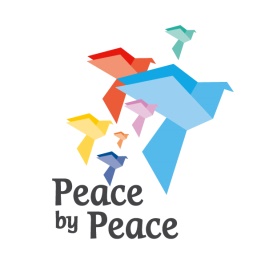 Dans le cadre des cérémonies du 75ème anniversaire du Débarquement en Normandie
Et du rayonnement international de notre région,
Fédérer vos équipes à l’Interne,  
Honorer vos clients nationaux et internationaux,  
En les invitant à partager avec eux cette 
Rencontre-Témoignage historique et ce déjeuner exceptionnel  du 4 juin prochain

Participation au déjeuner:	Individuel à 200€	                     (     ) nombre de place( s) X 200€
			   Table de 8 convives: 1.600€	(     ) nombre de table(s) X 1.600€  
Ne pourra participer mais souhaite faire un don:------------------------------------------------------------------------------------------

Entreprise / Nom, Prénom: -----------------------------------------------------------------------------------------------------------------------

Adresse:-----------------------------------------------------------------------------------------------------------------------------------------------

Par chèque à l’ordre de Peace by Peace – 6 Route de Servigny – 50700 Yvetot – Bocage
Par virement: IBAN FR76 3000 3032 9000 0372 6137 311 – BIC SOGEFRPP

PEACE BY PEACE est une association d’intérêt général de sensibilisation à la paix, pour tous les scolaires, par le prisme de l’Histoire et en interdisciplinarité, déductible à l’Impôt sur le revenu à 66% pour les particuliers, à 60% pour les entreprises   
Se référer aux articles 200 et 238 bis du CGI. Un reçu fiscal vous sera directement adressé.
Découvrez toutes nos actions sur: https://youtu.be/s_JXFV2spgE, 
RSVP avant le 13 mai 2019 à peacebypeace10@gmail.com ou 0603691476
Sous réserve de disponibilité